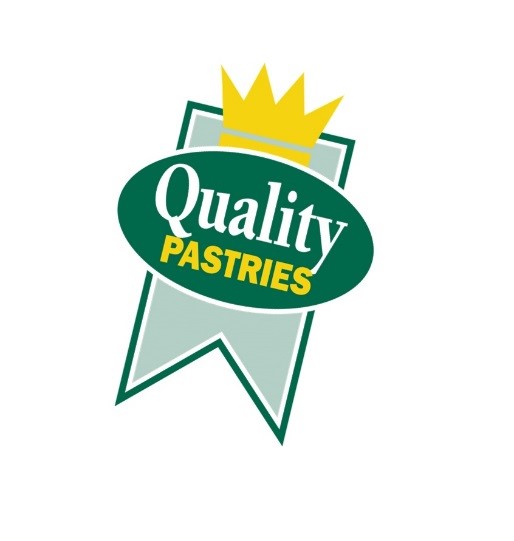 Gastles Helicon opleidingen MBO Den Bosch
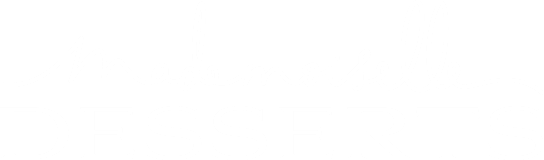 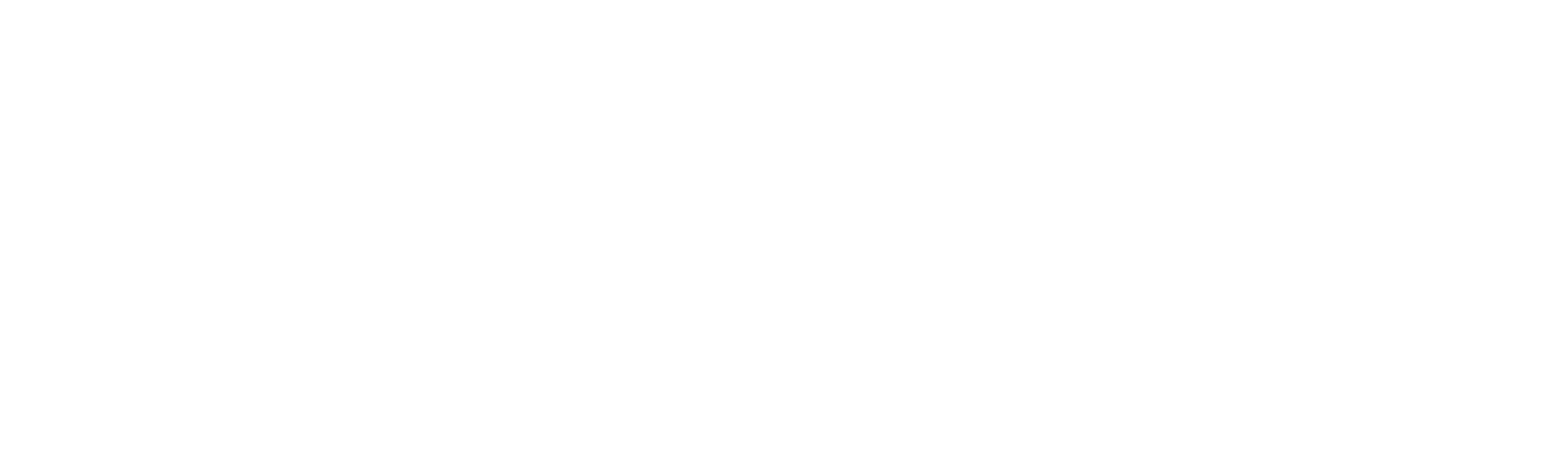 Wie ben ik?

	Inge van de Sluis

	Manager kwaliteit & productontwikkeling 
	bij Mademoiselle Desserts Weert 

	Werkzaam daar sinds 2000

	Tot 2017 alleen verantwoordelijk voor kwaliteit, daarna ook  	productontwikkeling.

	Daarvoor gewerkt bij 2 vleesverwerkende bedrijven

	Opleiding: HAS levensmiddelentechnologie en Wageningen Universiteit
2
Wie zijn			   ?
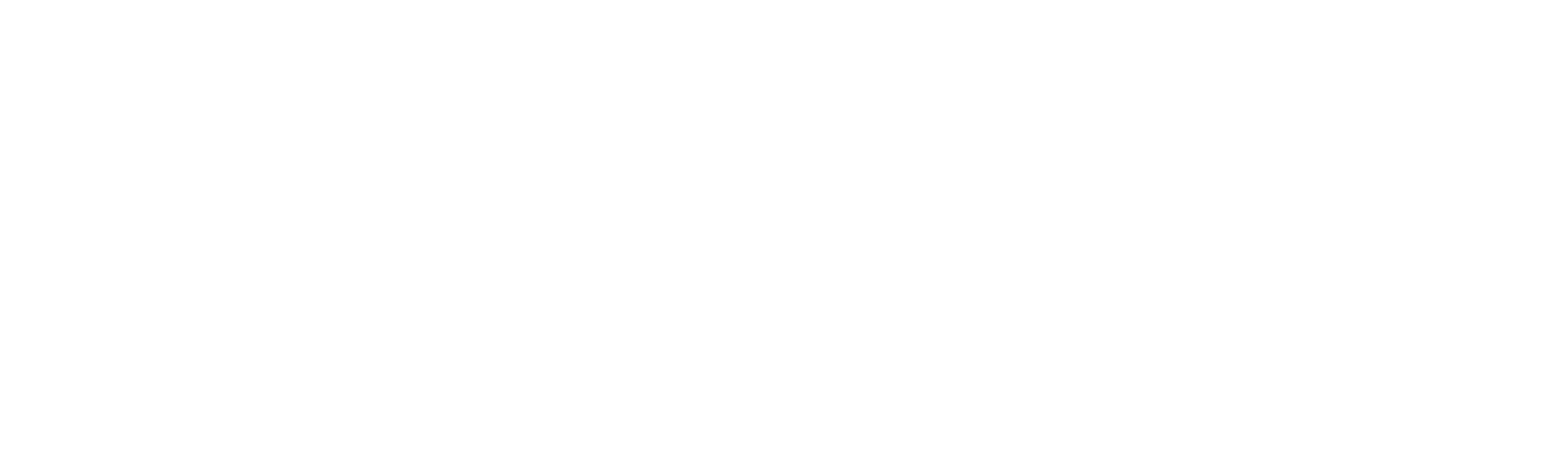 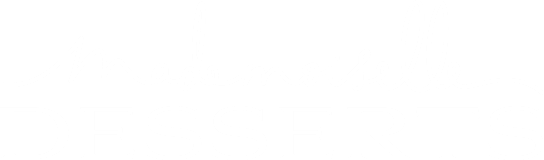 12 bakkerijen in Frankrijk, Engeland en Nederland

1900 medewerkers

Veel producten worden diepvries uitgeleverd

95% van de producten is private label -> ?

Klanten: Restaurants, cateraars, ambachtelijke bakkers,  fabrikanten, supermarkten, food service.

Innovatie  drijvende kracht.
	10% van omzet door nieuwe producten.
3
Flexible performance tool
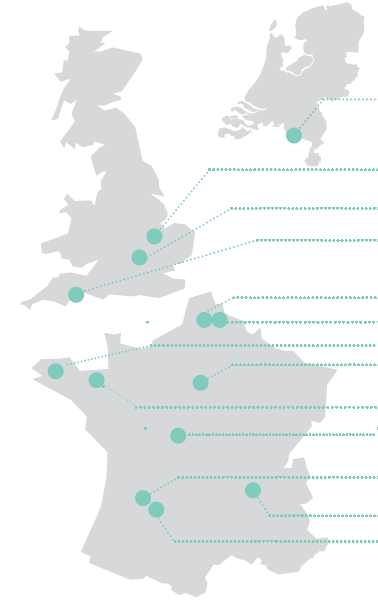 WEERT BAKERY
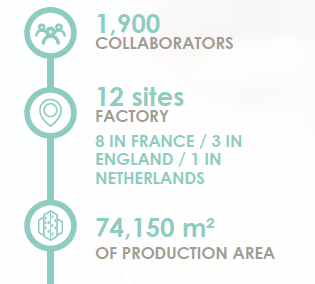 CORBY BAKERY
MAIDENHEAD BAKERY
TAUNTON BAKERY
TINCQUES BAKERY
AUBIGNY SUR ARTOIS BAKERY
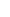 ST RENAN BAKERY
MONTIGNY HEADQUARTER
BROONS BAKERY
ARGENTON SUR CREUSE BAKERY
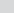 VALADE BAKERY
RENAISON BAKERY
THENON BAKERY
MD Weert / Quality Pastries
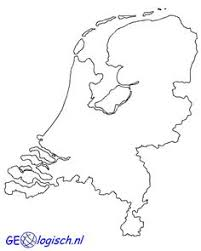 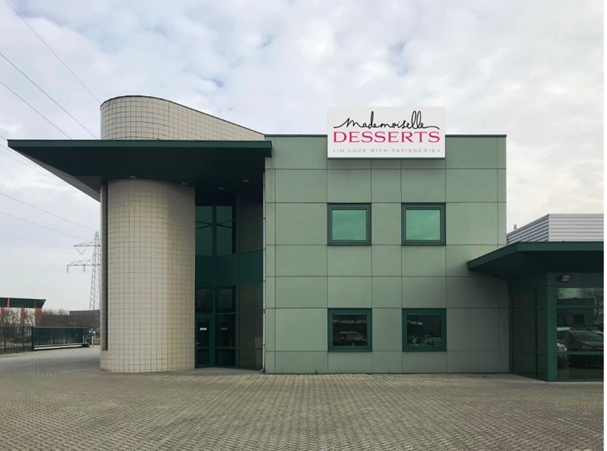 ± 60 medewerkers
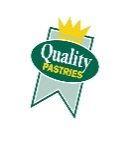 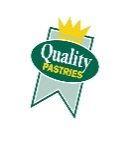 20.03.2019
5
Mademoiselle Desserts Weert : onze missie
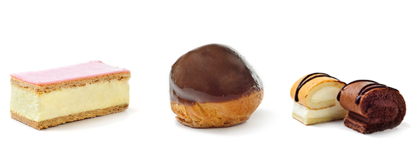 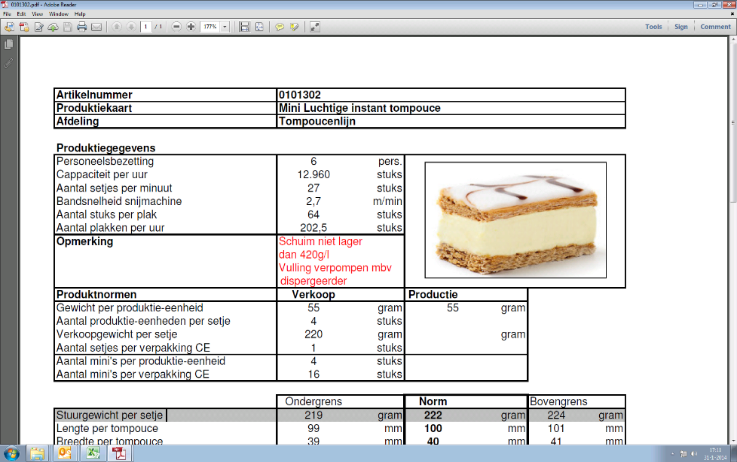 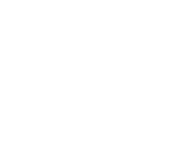 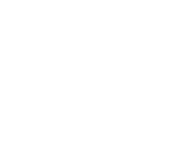 Private Label SpecialistGeen eigen merken
Tompoucen, soezen, kapselgebak
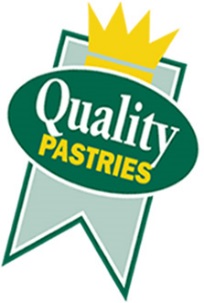 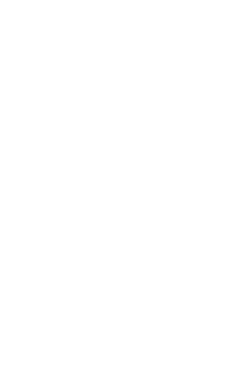 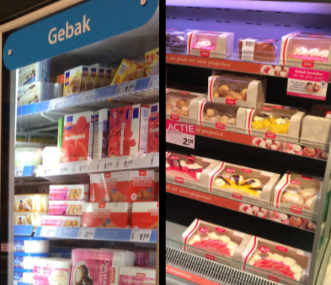 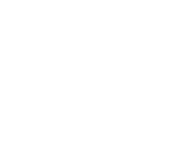 Producten voor alle marketen: Retail, Instore Bakery, Foodservice and Home service
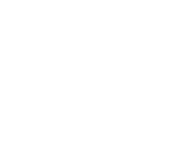 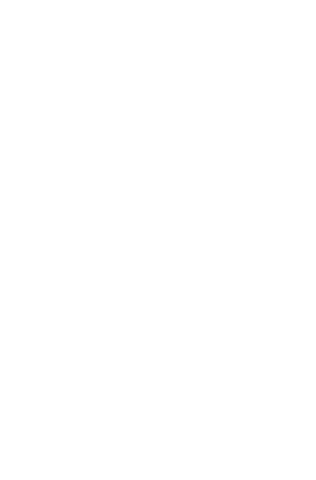 Koelvers of vriesvers
20/03/2019
6
Mademoiselle Desserts Weert: onze pilaren
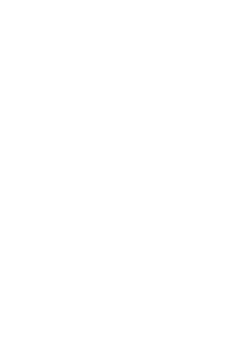 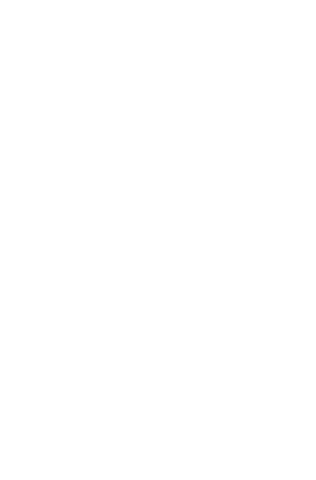 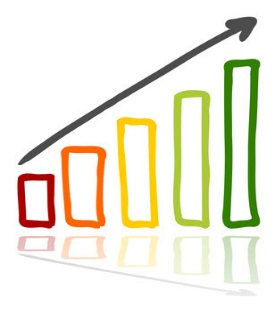 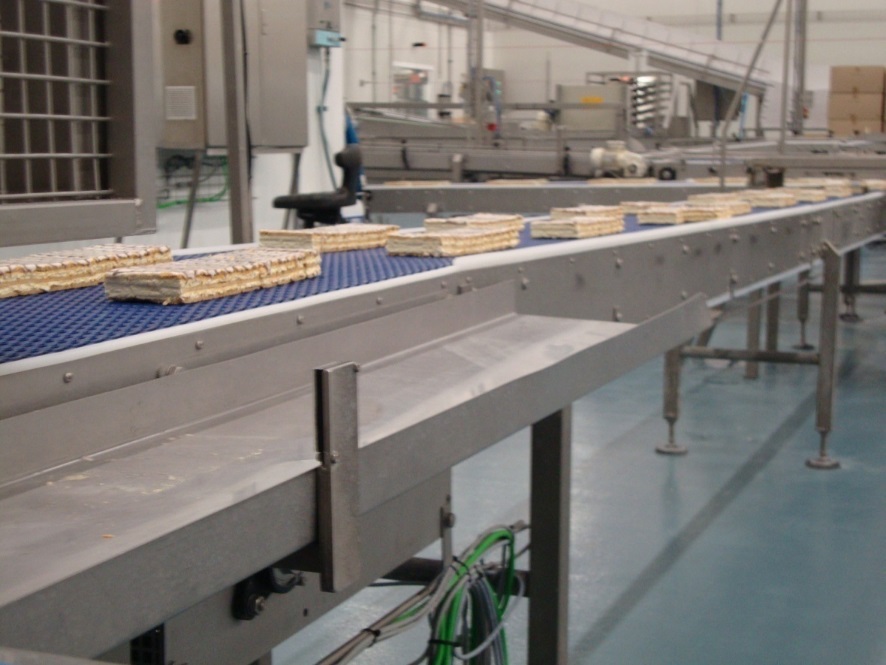 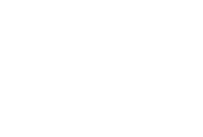 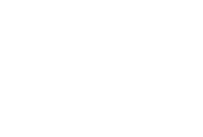 Efficiency
Groei
efficienc
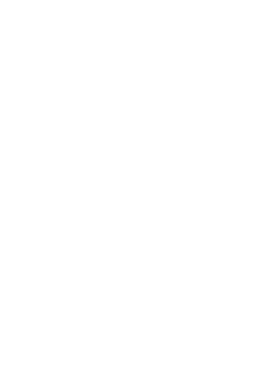 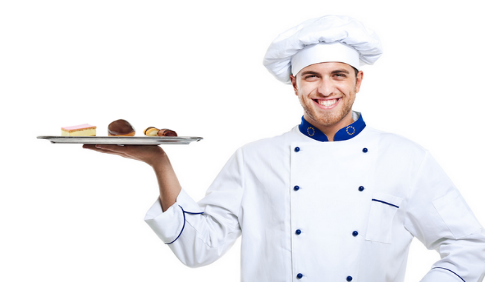 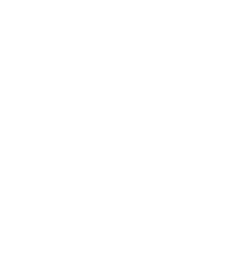 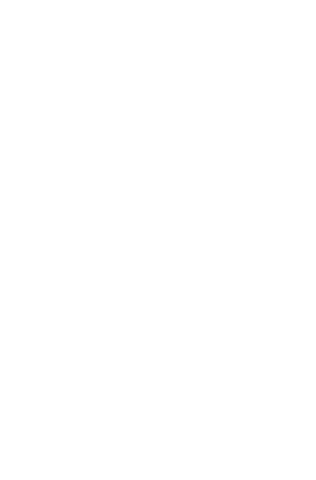 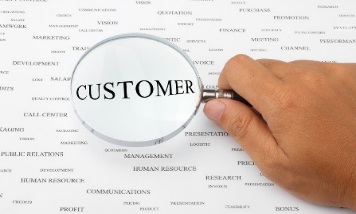 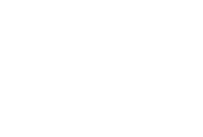 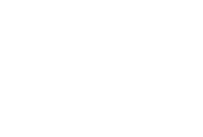 Productontwikkeling
Klant gericht
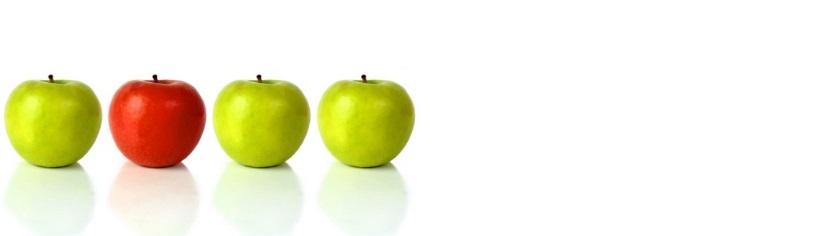 Onderscheidendheid
20/03/2019
7
Kapselgebak: van rolletjes tot schnitten
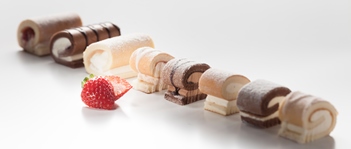 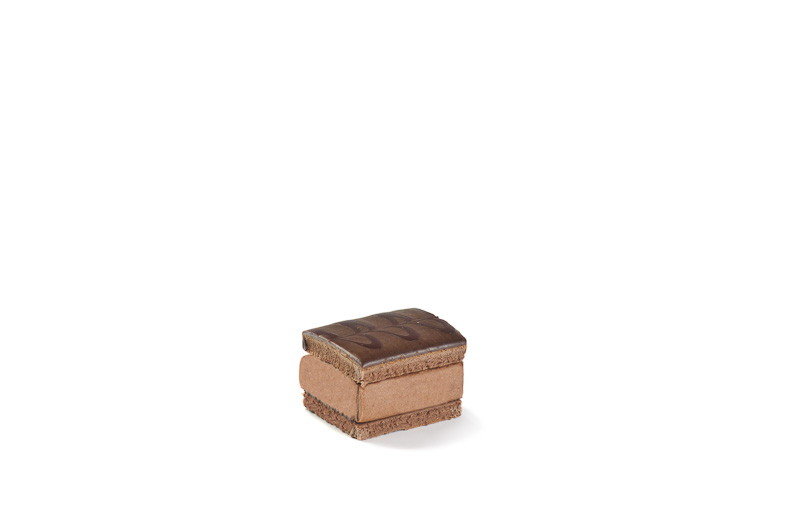 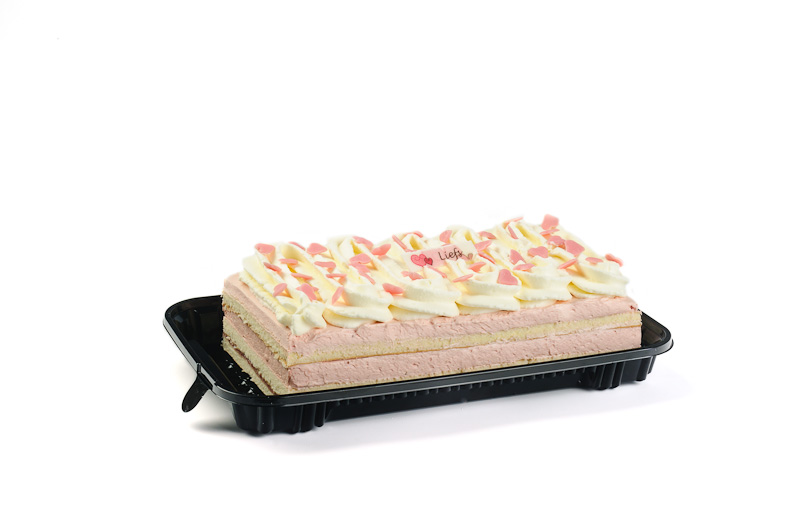 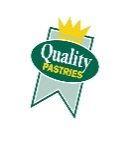 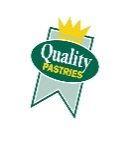 20/03/2019
8
Soezen
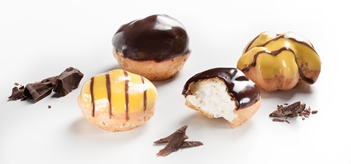 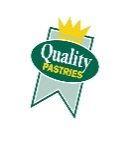 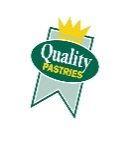 20/03/2019
9
Tompoucen
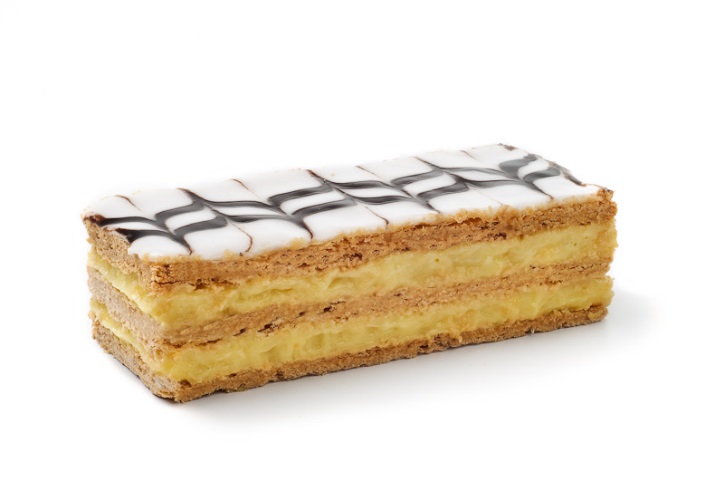 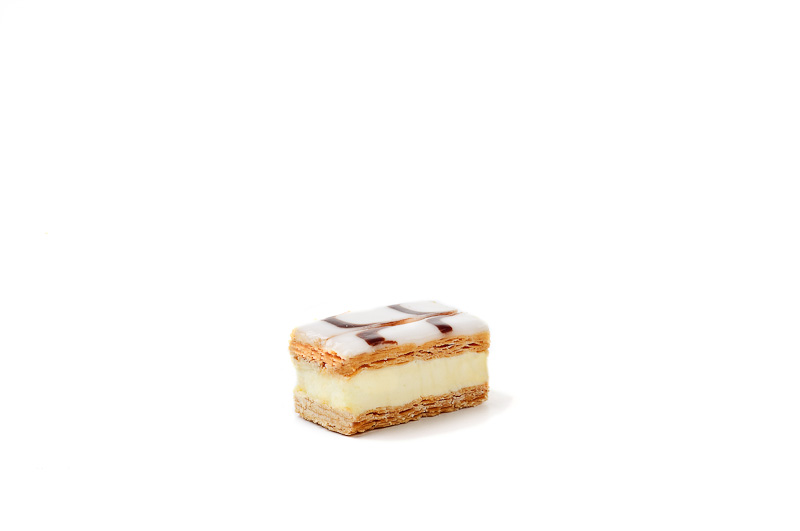 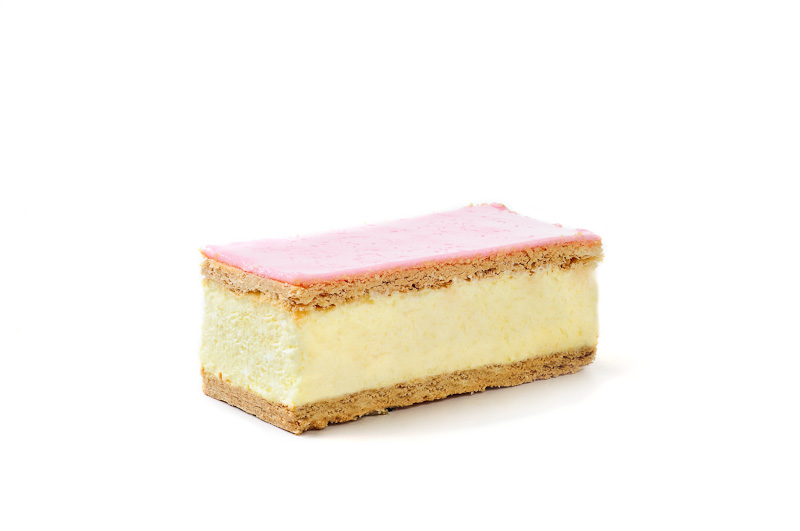 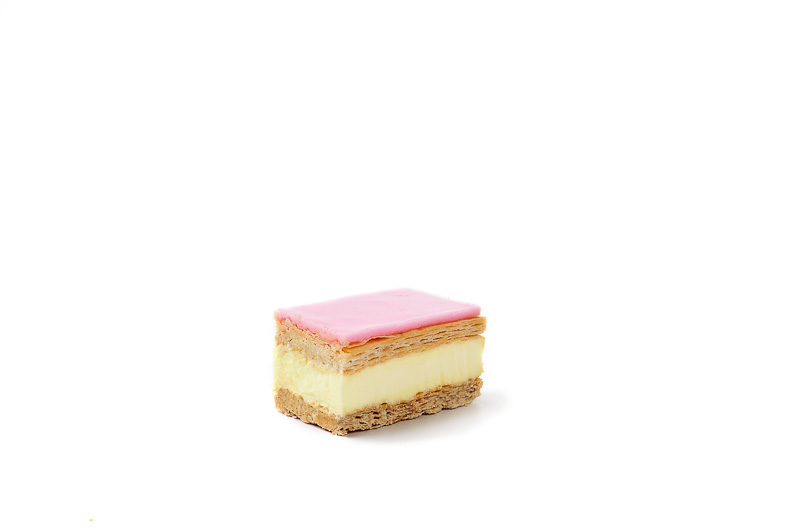 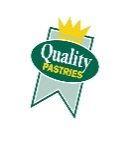 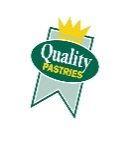 20/03/2019
10
Focus op Product Markt Combinaties
Engeland
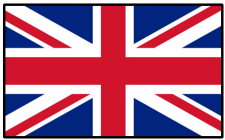 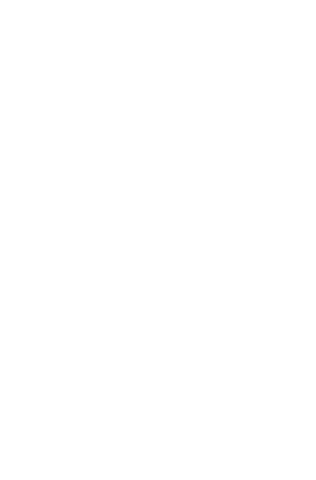 Overig
Nederland
10%
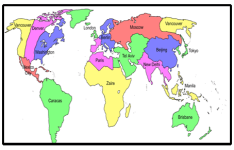 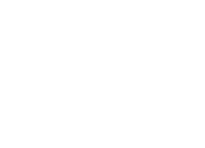 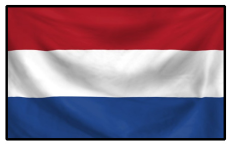 efficienc
52%
7%
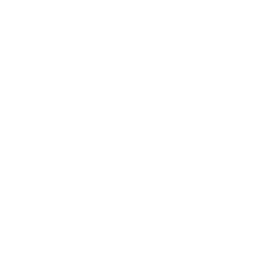 Duitsland
Verenigde staten
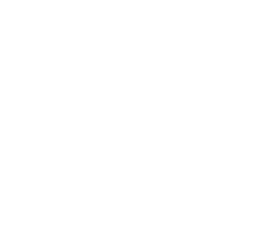 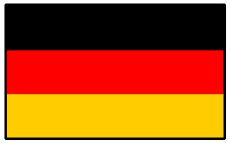 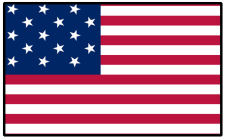 8%
3%
Australië
Frankrijk
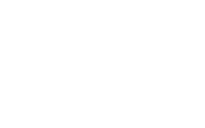 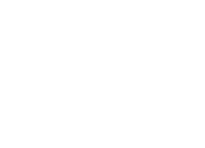 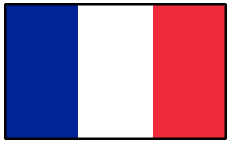 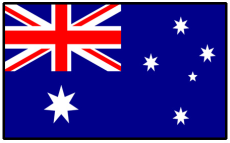 8%
11%
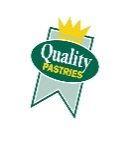 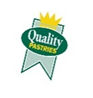 20.03.2019
11
Internationale trends: duurzaam!
Eco friendly(Palmoil free)
Zout reductie
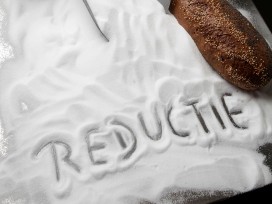 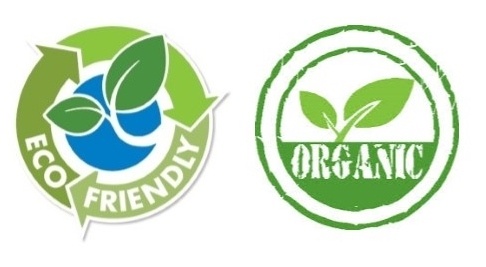 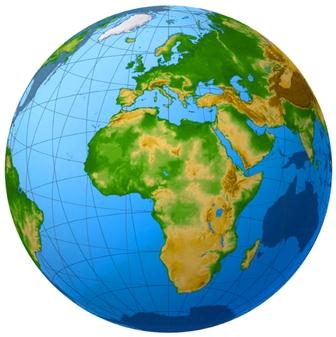 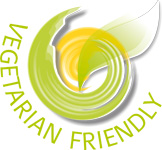 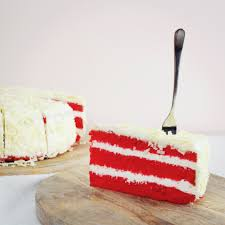 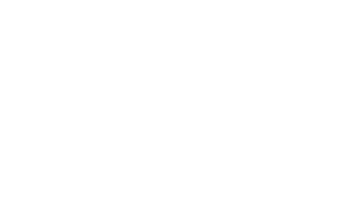 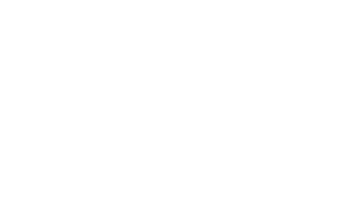 Portie grootte
Vegetarian friendly
(Gelatine free)
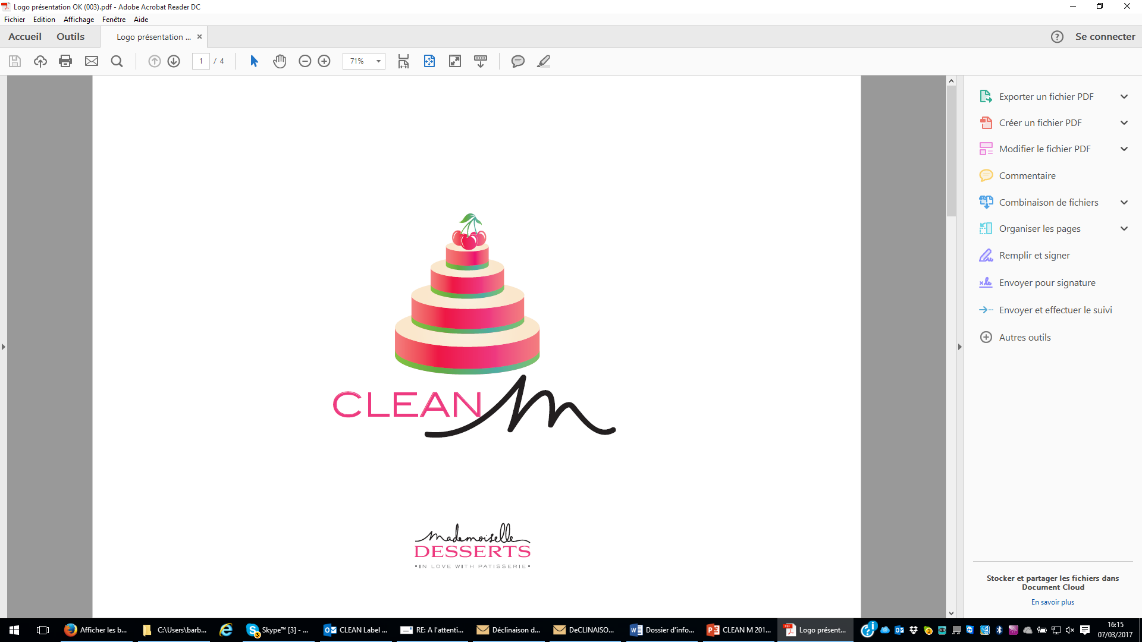 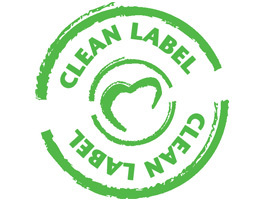 E-nummer reductie
20/03/2019
12
kwaliteitcertificering & duurzaamheidscertificering
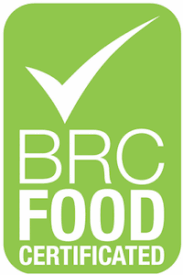 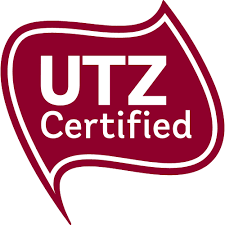 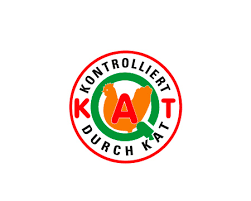 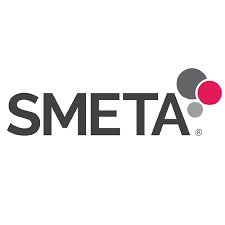 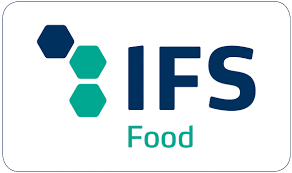 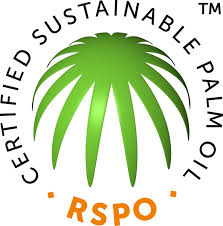 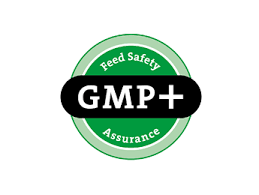 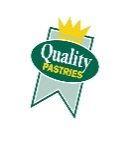 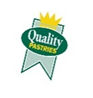 20.03.2019
13
Op welke manieren kan een bedrijf invulling geven aan duurzaamheid?
20/03/2019
14
Welke rol speelt duurzaamheid?
Productontwikkeling nav eisen aan grondstoffen
Productontwikkeling nav eisen aan calorische waarde
Certificeringen ivm grondstof ketenbeheers systemen
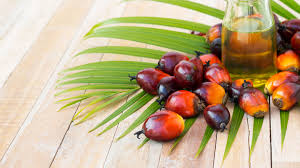 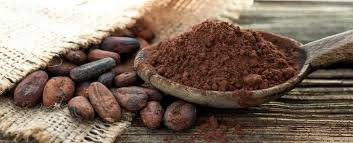 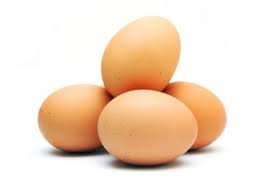 Ethical audit
Ketenbeheersing m.b.v. leveranciers
Clean M project vanuit Mademoiselle Desserts group
Klanteneisen nav duurzaamheid.
Zorg voor personeel
Veiligheid als speerpunt
15
NPD nav grondstof eisen
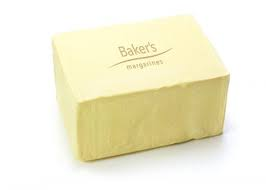 Mini tompouce zonder palmolie

0. Verzoek van Engelse retailer Iceland -> onderscheiden!
Waar zit palmolie allemaal in?
	- margarine
	- vulling
	- decoratie
Zijn er alternatieven?
	Controle van specificaties
	Inventarisatie van prijs, afname volumes, beschikbaarheid
Inventarisatie van evt risico’s
	Allergenen, voedselveiligheid, verwerking in het proces.
4.   Uitvoeren van productietesten
	- korstplakken met palmvrije margarine -> bladerende werking?
	- vulling: 	-> beluchting
			-> stevigheid
			-> diepvriesstabiliteit
			-> smaak
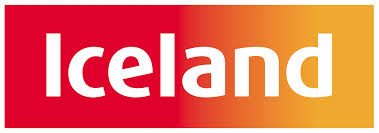 16
NPD nav grondstof eisen
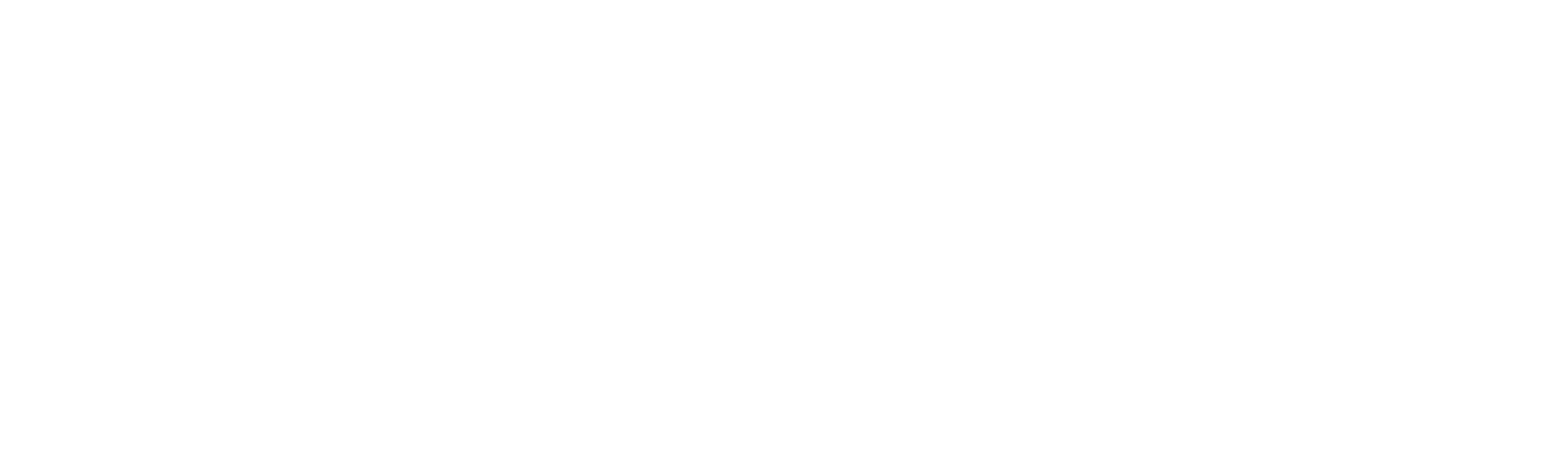 Mini tompouce zonder palmolie


5. Product op labschaal maken, voorstellen aan klant.
6. Aanpassen van product mbv opmerkingen klant.
7. Product definitief goedgekeurd.
8. Productspecificatie invullen (via webpagina)
9. Voedingswaarde analyses uit laten voeren.
10. Aanmaken van grondstoffen, recepturen, productkaaren in ERP systeem.
10. Eerste productie inplannen.
11. Voorbespreking eerste productie door productontwikkeling
12. Klant aanwezig bij eerste productie !!!!!
13. Begeleiden van eerte productie door productontwikkeling.
14. Nabespreking door productontwikkeling.
15. Oppakken verbeterpunten nav productontwikkeling.
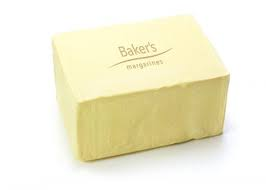 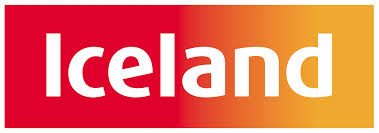 17
NPD nav calorische eisen
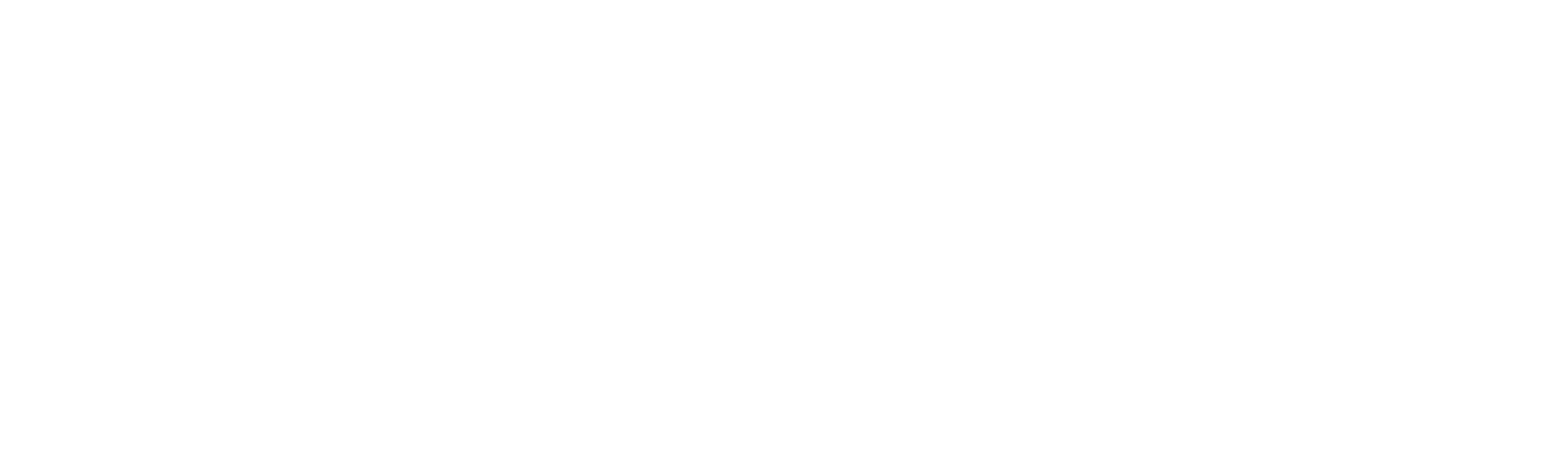 Cakegebak wat moet voldoen aan Nutri score

Duitse klant

Nutriscore? 
Front of pack nutritional labelling 
Voedingswaarde 
Alle nieuwe proudcten A B C of D

Positieve bijdrage: fruit, groenten, vezels, eiweit.
Negatieve bijdrage: suiker, verzadigd vet, zout, caloriën

Hoe moet dat met gebak??

Puzzelen met de verhoudingen 
van de grondstoffen om in D te komen!
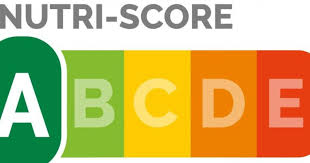 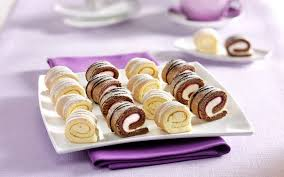 18
Certificering ketenbeheerssystemen
Ei			Cacao				Palmolie
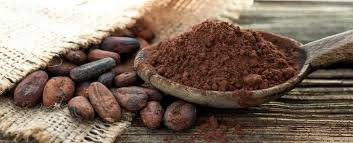 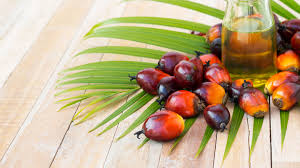 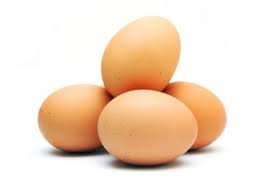 KAT		                  UTZ				RSPO
3 verschillende systemen
Vereisen allemaal administratief werk en jaarlijkse training
3 verschillende audits per jaar
Ketenbeheersing dus ook de leveranciers moeten gecertificeerd zijn
Kosten verhogend
Wie betaalt dit?
19
SMETA audit
Ontstaan in Engeland door Tesco (retailer)
Begonnen met lidmaatschap van SEDEX (Supplier Ethical Data Exhange)

Invullen en up to date houden van database met gegevens over:

	* Discriminatie		* Dwangarbeid
	* Milieu zaken		* Zwangerschapsverlof
	* Kinderarbeid		* Vertrouwenspersonen
	* Uitbetaling salarissen	* Analyse werknemers
	* Veiligheid in je bedrijf	* Werktijden
Nu eis van 1 Engelse retailer een SMETA audit
SMETA : Sedex Member Ethical Audit
10 April!!!
Kostenverhogend (kost € 2500 + alle uren van werknemers)
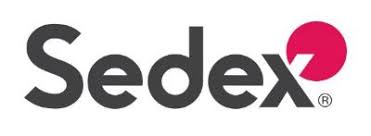 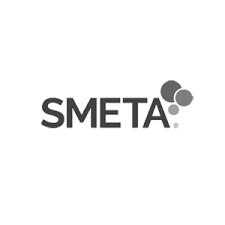 20
Project door de groep Mademoiselle Desserts
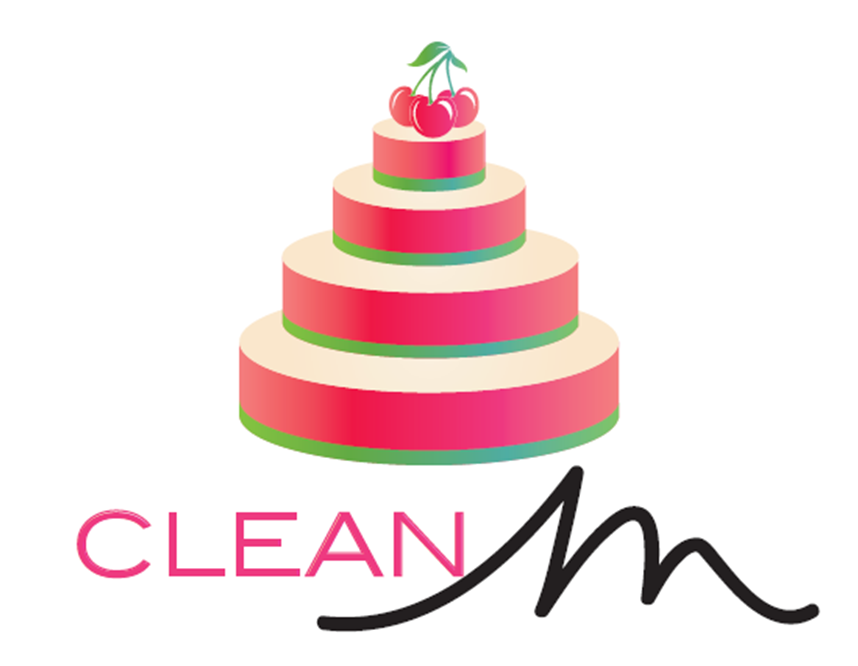 Gestart in 2016
Samenwerking tussen sites Frankrijk, Engeland en Nederland
Complex door verschillende trends, eisen en belangen in de landen
21
Project door de groep Mademoiselle Desserts
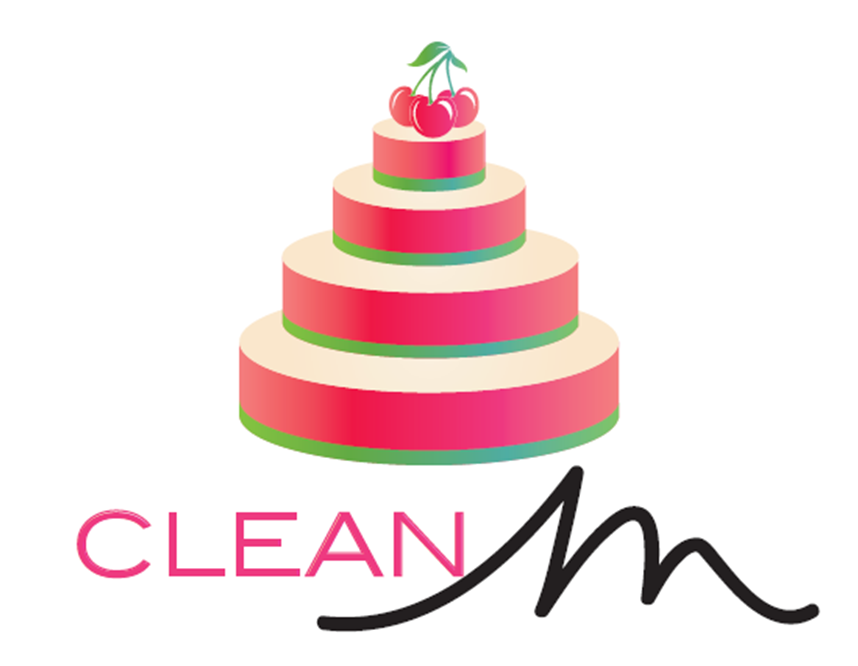 Doel:
Het op de markt brengen van steeds gezondere producten.
De trend om gezonder te eten wordt gevolgd.

De voorkeur gaat uit naar eenvoudige ingrediënten uit duurzame bronnen.

Hoe?
Classificeren van grondstoffen
Omstreden grondstoffen vervangen
22
Project door de groep Mademoiselle Desserts
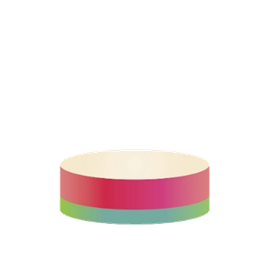 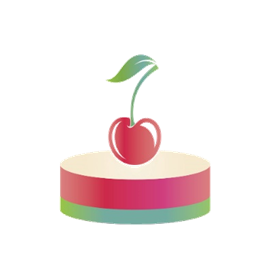 Moet Cleaner!



Kan beter




Clean




Heel Clean!
Duurzame oorsprong




Regionaal ingekocht


Corporate 
Sustainable
Evalution
Bekend en accoord
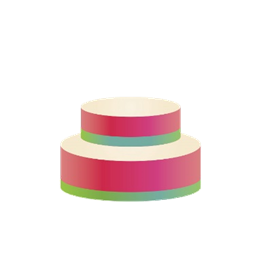 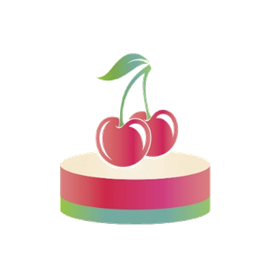 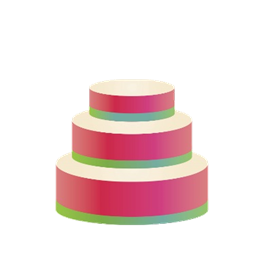 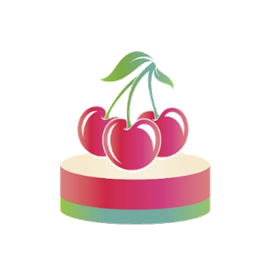 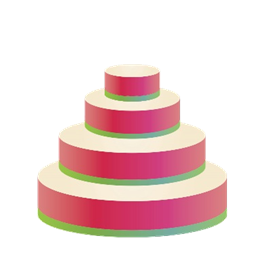 23
Project door de groep Mademoiselle Desserts
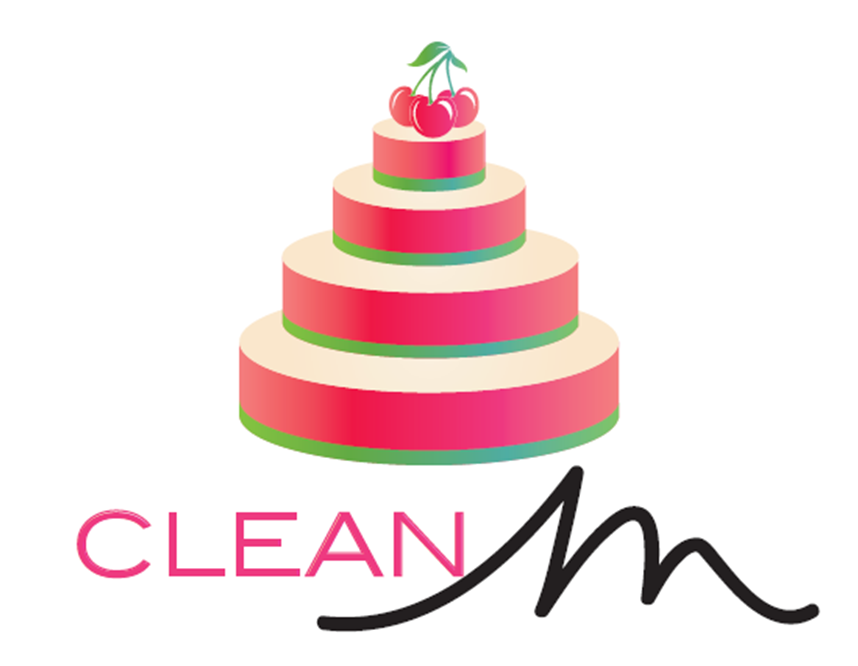 Werkwijze:
Van elke product in beeld gebracht (lagen en kersen)
Doelen gesteld om aan te werken
		- Reductie kleurstof E120
		- Reductie gelatine 
		- Reductie kleurstof E171, E172
		- Geen geharde vetten		
Analyse elk half jaar

Vereist continu aandacht van productontwikkeling!

Inmiddels ook NutriM opgestart 
Zelfde idee, maar dan over voedingswaarde
24
Project door de groep Mademoiselle Desserts
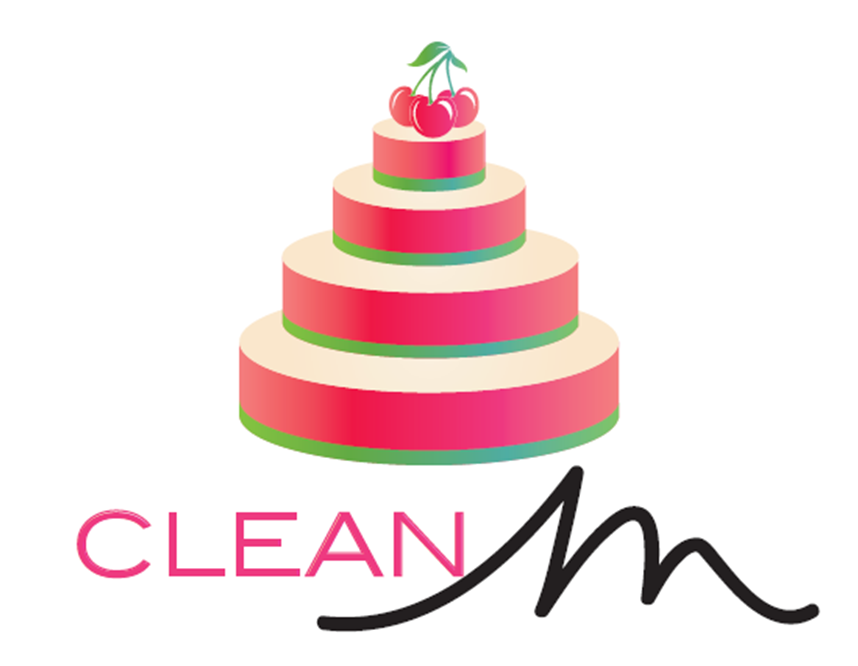 Hoe communiceer je een project als CleanM?

Binnen de organisatie draagvlak creëren.
Informeren van het management en verkoop team.
Leaflet ontwikkeld voor klanten én leveranciers
Elk product krijgt het CleanM logo op de productspecificatie wat bij dat product hoort.
25
Personeel daar zorg je voor!
Veiligheid werknemers is prioriteit 1

Arbo veiligheidsvignet  behaald.
Communicatie over aantal arbeidsongevallen
Training van werknemers
Reductie abonnement fitnessschool
Faciliteren arboteam
Faciliteren BHV-ers
Afgesloten terrein, camerabewaking, alleen toegang met vingerscan.
26
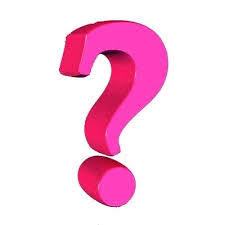 27
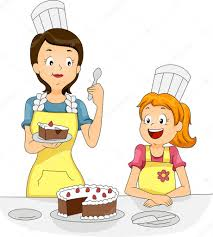 28